Chapter 16	Presidential Politics
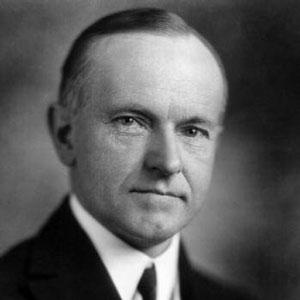 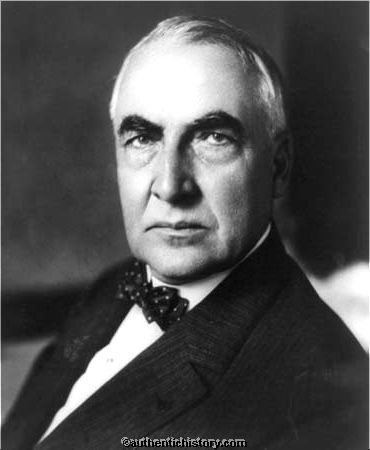 Harding Administration 1921-1923
Supported Laissez-Faire Policies towards Business
Wanted to return a “Return to Normalcy” = more isolationism with his foreign policy & greater emphasis on peacetime production and prosperity 
Refused to join the league of nations
Enacted high tariffs 
Lowered taxes 
Restricted immigration
Problems
Ohio gang – Harding's old poker/childhood friends that he put into High ranking cabinet positions 
Teapot Dome Scandal – Secretary of the Interior, Albert Fall, secretly leased oil-rich government lands at Teapot Dome WY to 2 business friends in exchange for personal bribes 
Charles Forbes – stole millions from construction of hospitals for returning veterans
1924 Election Results
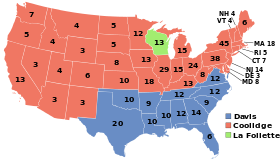 Calvin Coolidge 1923-1928
Known as Silent Cal 
Wanted little Govt. interference in the Economy
16.2:  A Growing Economy
People wanted cars more than indoor plumbing 
Henry Ford – engineer & automobile manufacturer 
Created the Model T in 1905 (1st car middle class people could buy) 
Created commuters / small businesses
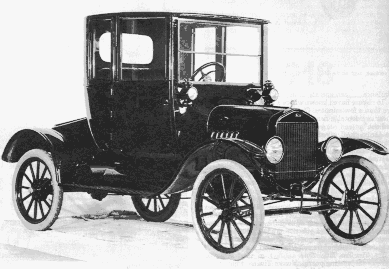 Ford created the Assembly Line in 1914, increased production by moving cars along a conveyor belt (1.6 million a year) 
Average price was less than $300 
1925 1 car was produced every 10 seconds
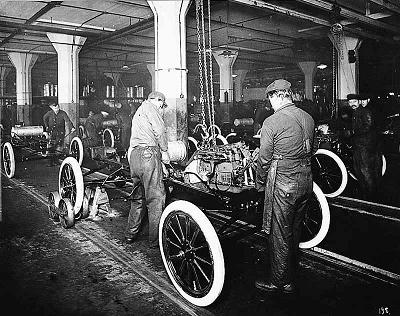 New Technology
Improved Motors
Trans-Atlantic Telephone service
 Vacuum Cleaner (yes)
Refrigerator
Toaster
Radio & Motion Pictures 
Auto Industry also helped in areas like (Rubber, plate glass, nickel, lead)
Consumer Credit
Advertising stimulated demand for products 
Businesses developed new programs called “Installment Programs” = buyer makes a small down payment then pays the rest in small monthly payments so this is called DEBT
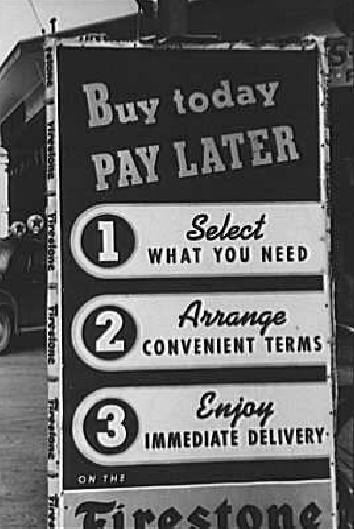 Farm Crisis / Depression
WW 1 Farmers prospered a lot due to new technology in: fertilizers, pesticides, seeds, and farm machines 
Big demand for food but after the war the process of food dropped heavily 
Many farmers bought these items on credit 
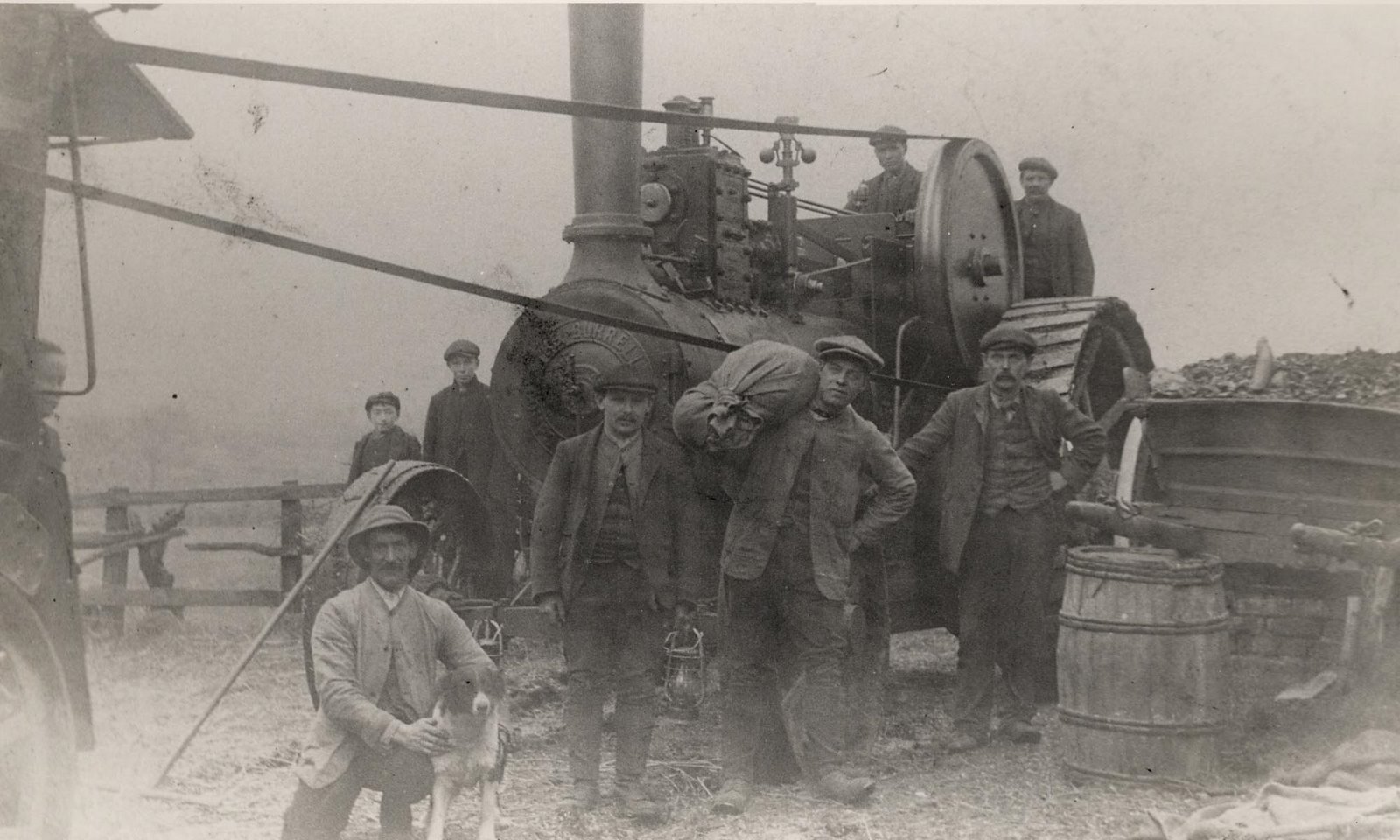 16.3:  Prosperity Booms
Andrew Melon (Sec. of Treasury) b/v in applying business principles to its operations 
1. Balance the Budget 
2. Reduce Govt. Debt
3. Cut taxes 
By doing these 3 things Supply Side Economics would occur – Americans would earn more money, the govt. would actually collect more taxes at lower rates
Trade & Arms Control
Before WW 1 U.S. was indebt to other countries
After, Europe was in debt to America(Economic Power House)
Isolationism – U.S. wanted to be left alone to pursue economic prosperity  
Europe was mad at America b/c of their high tariffs and were having a hard time selling their products and paying off their debts to America 
Charles G Dawes – An American Banker = Dawes Plan to help this debt problem out
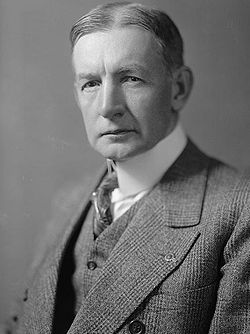 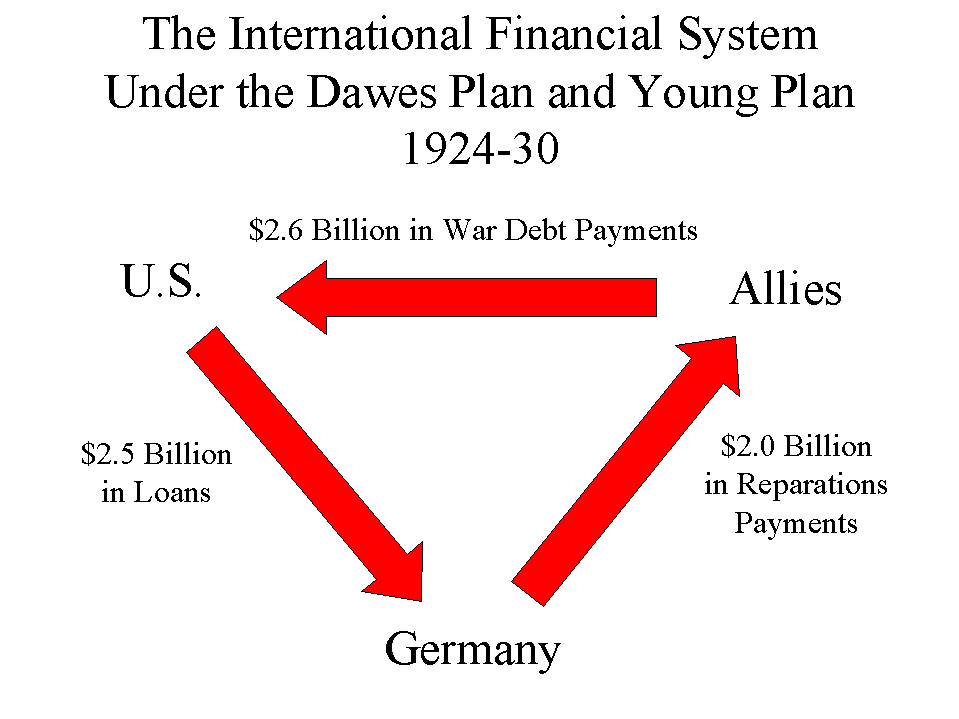 The Washington Conference, November 1921-February 1922
Preventing War?
Secretary of State Frank Kellogg came up with this pact below:
Kellogg-Briand Pact – August 1928 the U.S. and 14 other nations signed this pact hoping 
- All signers agreed to abandon war & to settle all disputes by PEACEFUL means